大队委竞选
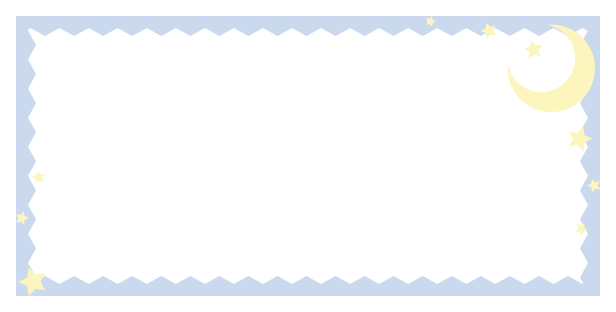 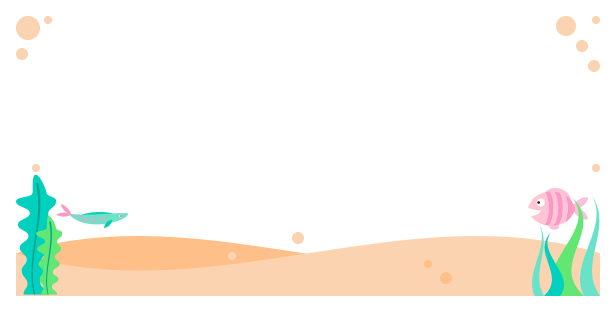 个人档案
姓名：张欣
班级：四（一）班
年龄：10岁
身高：140厘米
性别：女
家庭成员：爸爸妈妈、爷爷奶奶、姐姐
自我特长及优势
1、本人责任心强
2、本人思维缜密
3、本人领悟能力较强
4、语言交际较强
5、有团队意识
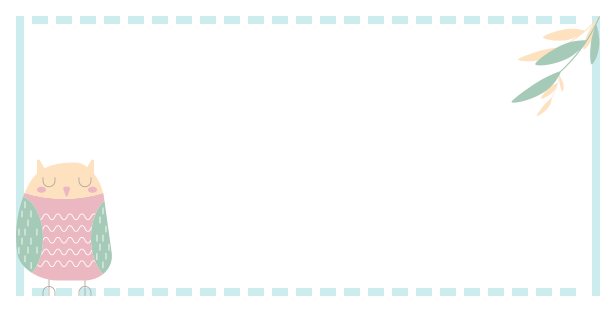 个人简介
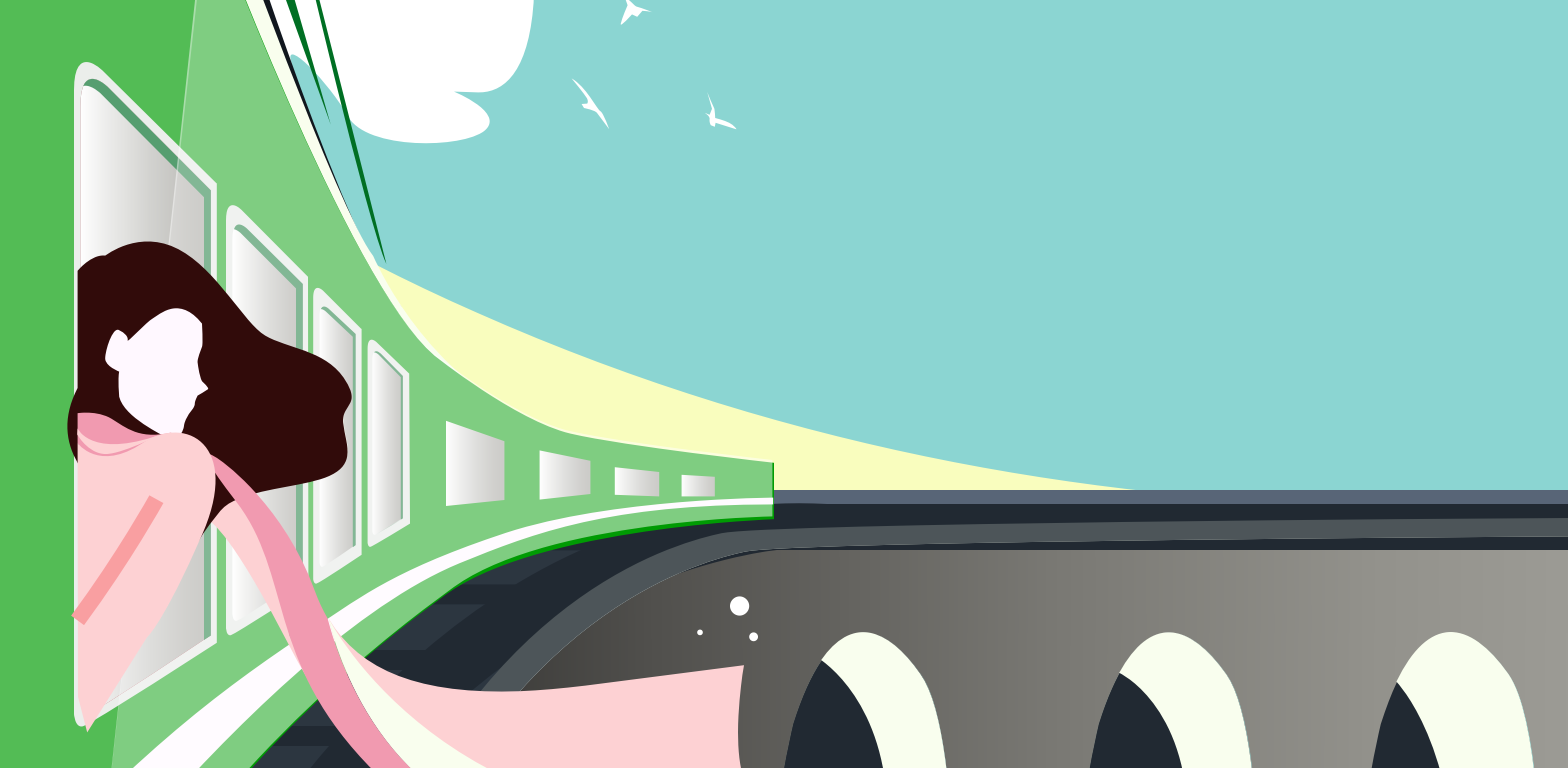 我是一个自强自信的女孩
在学习上，我孜孜不倦地攻克一个又一个难题。
在行为习惯上，我严以律己，争做大家学习的榜样。
在活动中锻炼自己的能力，追逐自己的梦想，身为副班长。我工作尽心尽力，充满热情，是老师们的好帮手，我有意愿·也有能力担任大队委员。更好的为同学服务·为大队部的工作奉献自己的一份力
亲近自然  爱护环境  从我做起
努力奋斗  热爱学习  团结友爱  充满阳光
学习之余  提升自己的才艺全面进步
要做个真知  爱生活  努力学习 团结同学争取选上大队委
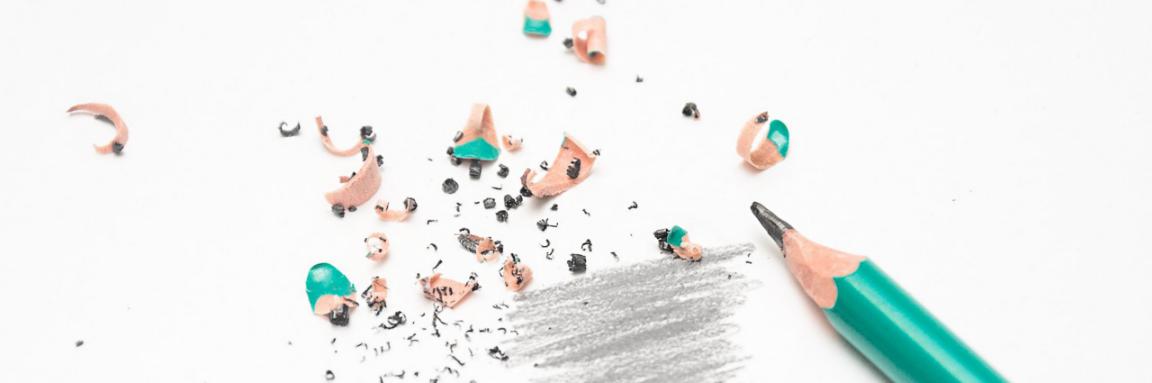 快乐学习  天天向上
诚实  守信  勇敢 活泼  自信  谢谢观赏
请投我一票吧
我是四一班张欣
谢谢
guan'ka